Работа над словарными словами. Часть 2.
Учитель начальных классов : 
В.Ю. Кулиш
ТО… …А
Н
Н
Н
Н
КИЛОГРА… ….
ММ
М
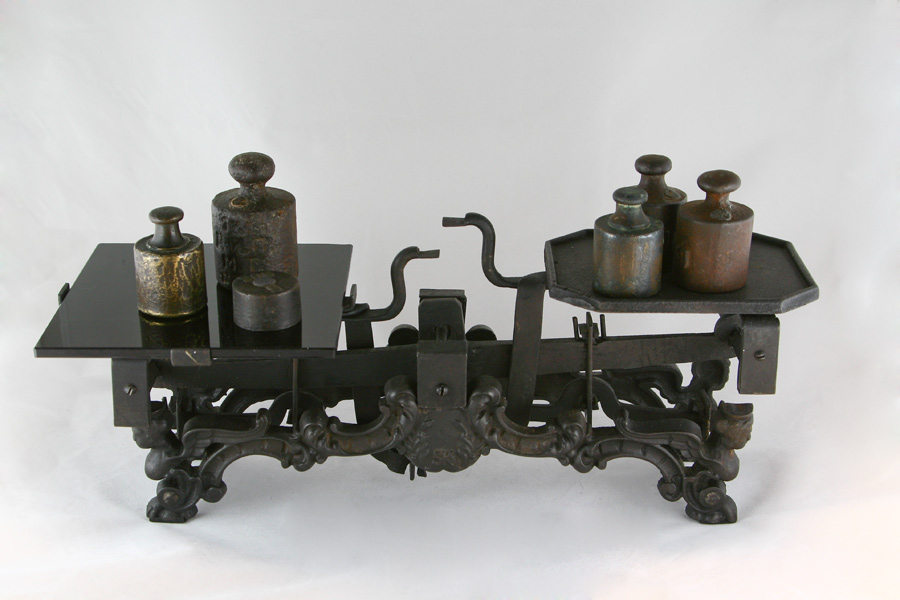 М
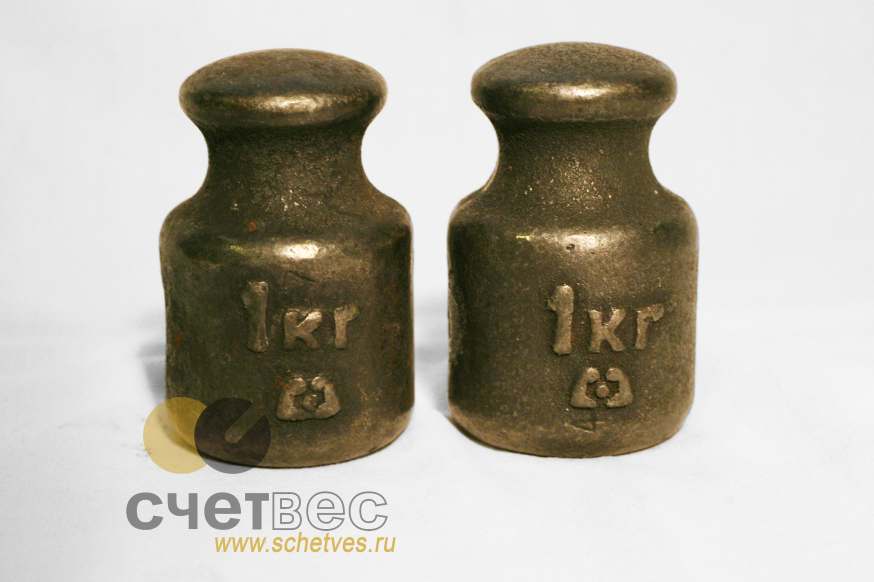 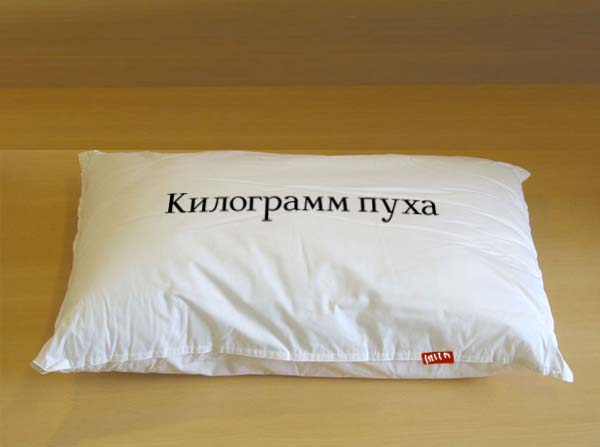 ГРА… …
ММ
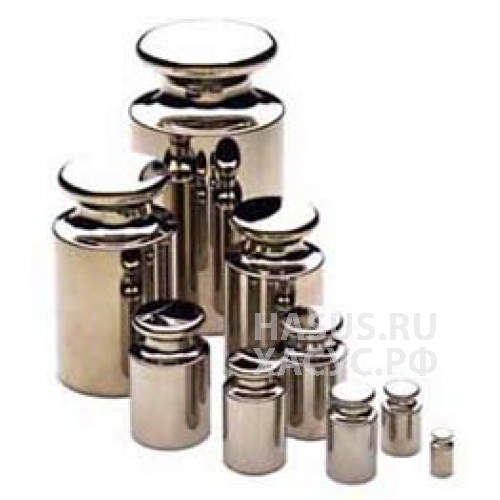 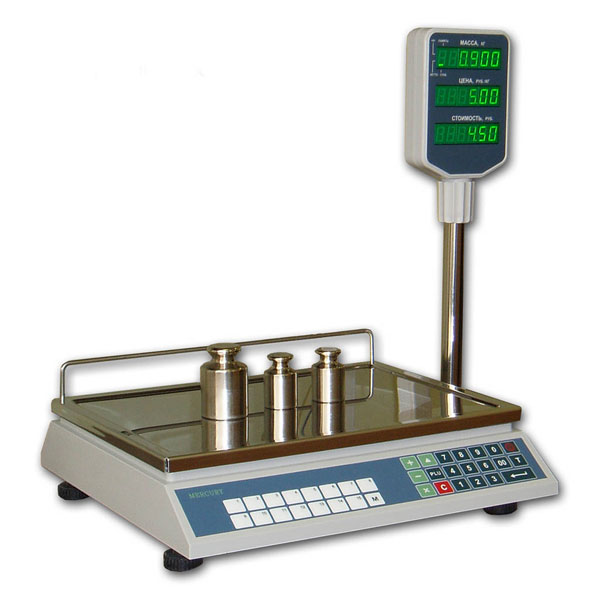 М
М
СС
КРО… …
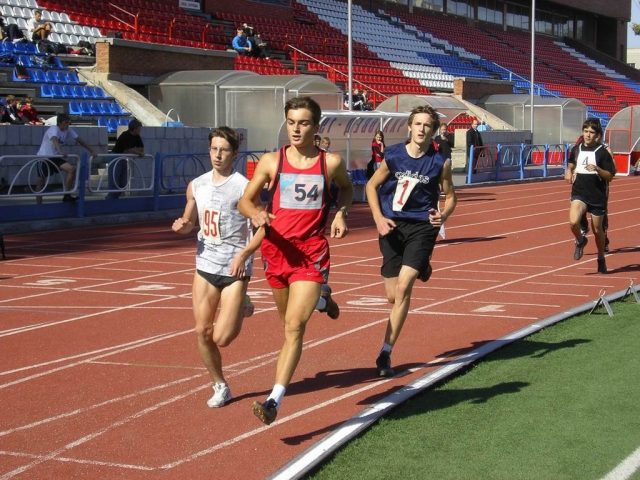 ББ
СУ… …ОТА
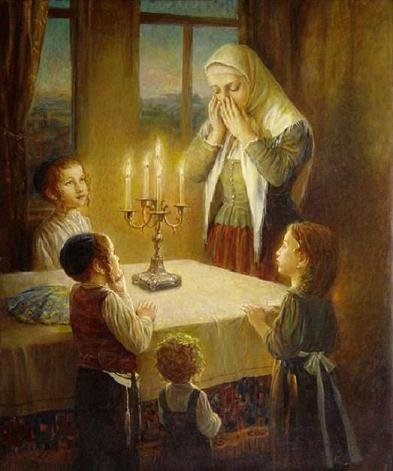 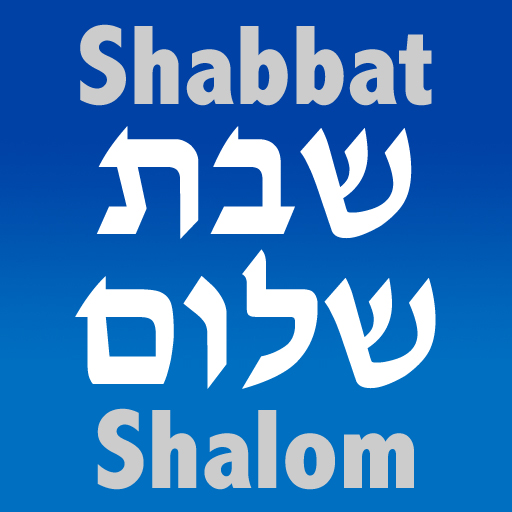 СС
КЛА… …
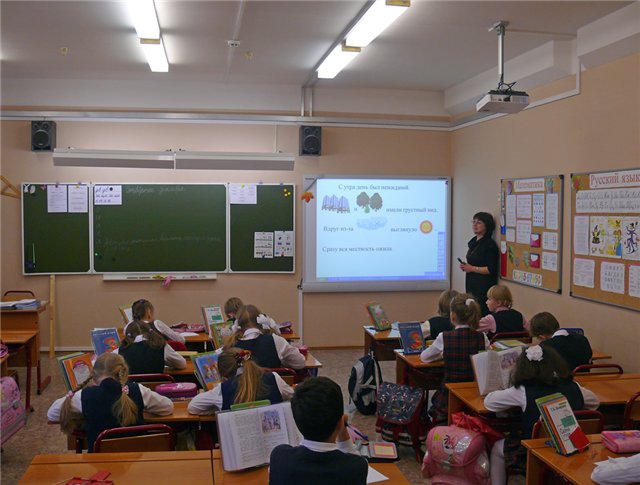 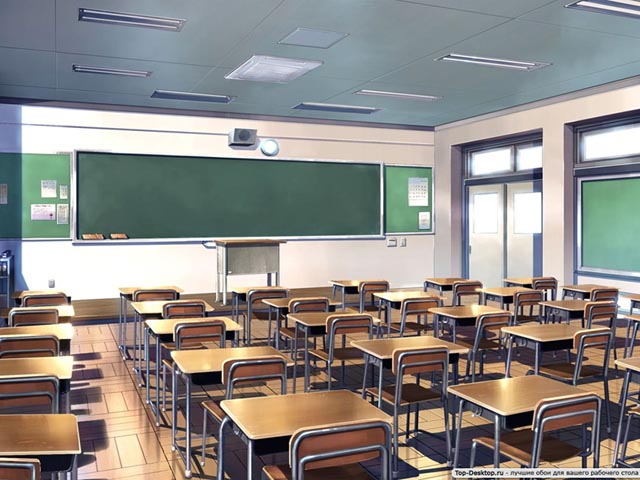 ХО… ЕЙ
КК
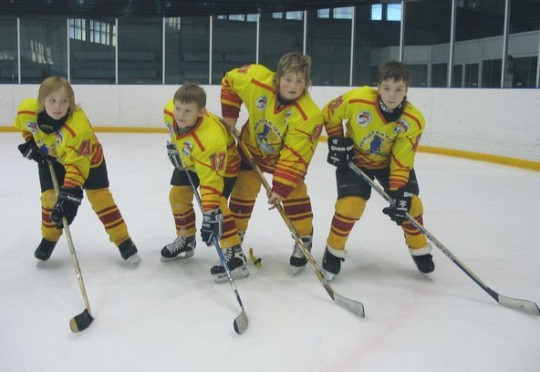 К
К